| 1 |
CVE Submission Processfor Submissions to MITRE Top-Level Root Only
CVE Team
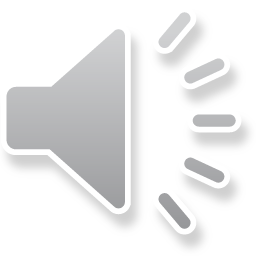 [Speaker Notes: Voice Track: Hello and welcome to CVE Submission Process presentation, presented by the CVE team. So now that you know how to create CVE entries, how to you submit them to MITRE]
Disclaimers
The information presented assumes the information needed for the CVE Record (formerly “CVE Entry”) has already been generated. 
The processes presented are specific to the MITRE Top-Level Root.  Other Roots (formerly “Root CNAs”) may have other processes that CNAs need to follow.
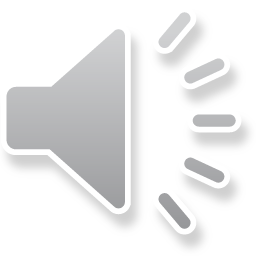 [Speaker Notes: Voice Track: The information presented assumes the information needed for the CVE entry has already been generated. The processes presented are specific to the CVE Program Root CNA (currently MITRE).  Other Root CNAs may have other processes that CNAs need to follow.]
| 3 |
Overview
CVE Record Requirements
Approved Formats for a CVE Record
Approved Submission Channels
Submission Process
MITRE Root’s End of Process
Resources and Tools
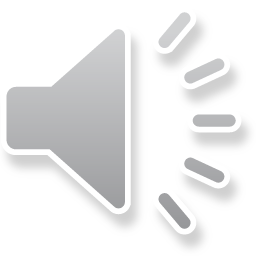 [Speaker Notes: Voice Track: In this presentation, we will go over the required information for a CVE Entry, what formats to use for submitting CVE entries, how to send the CVE entry information to MITRE, what MITRE does on their end when a request is received, and some resources and tools for your use.]
Where to Send the CVE Record Information?
Root
MITRE Top-Level Root
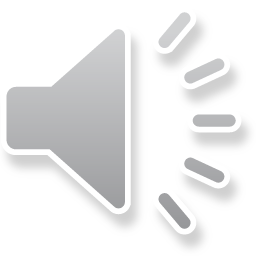 [Speaker Notes: Voice Track: Where do you send the CVE entry information, you send the information to MITRE.]
Required Information for a CVE Record
Note: ASCII Only – no UTF or Unicode; Plain text only – no HTML or proprietary document formats and avoid MS-DOS style line endings (CR/LF).
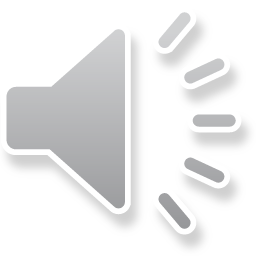 [Speaker Notes: Voice Track: The required information for a CVE entry is a CVE ID, products, versions, problem type, references, a descriptions, and the assigning CNA.]
| 6 |
Submission Formats
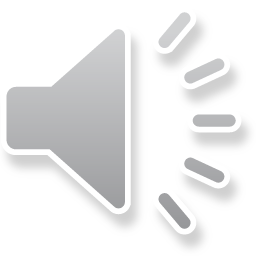 [Speaker Notes: Voice Track: Each CVE ID submission needs to be in one of the approved formats.]
Approved Formats
Flat File
Comma-Separated Values (CSV)
CVE JSON
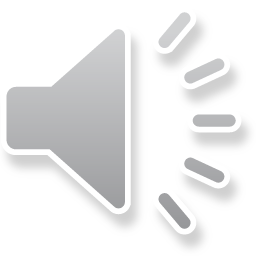 [Speaker Notes: Voice Track: The approved formats are the flat file format, comma-separated values, and JSON.  The JSON format is the preferred format because it has a lot more flexibility than the other formats.]
Flat File Format
[CVEID]: 
[PRODUCT]:
[VERSION]: 
[PROBLEMTYPE]:
[REFERENCES]: 
[DESCRIPTION]:
[ASSIGNINGCNA]:
Notes: 
One CVE ID per [CVEID] field
Field order should be maintained
A single field should not span multiple lines
Reference: https://cve.mitre.org/cve/list_rules_and_guidance/cve_assignment_information_format.html#format
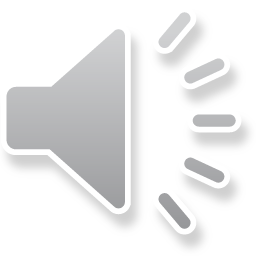 [Speaker Notes: Voice Track: The flat file format looks like this.  Each field name is enclosed in brackets and the field name is separated from the value by a colon.  Note that only one CVE ID per set of fields is required, the field order needs to be maintained and the fields cannot span multiple lines.]
Flat File – Handling Multiples
Multiple CVE Records
Concatenate records, optionally separated by a blank line
Multiple Products/Versions
Separate products, and correspondingly versions, by a semicolon followed by a space and, to separate multiple versions for a given product by a comma followed by a space; e.g., 
[PRODUCT]:IOS; IOS XE
[VERSION]:12.2, 15.0 through 15.6; 3.2 through 3.18
[DESCRIPTION]:... IOS 12.2 and 15.0 through 15.6 and IOS XE 3.2 through 3.18 …
Multiple References
Separate references by a space; e.g.,
[REFERENCES]: https://tomcat.apache.org/security-9.html#Fixed_in_Apache_Tomcat_9.0.0.M13 https://tomcat.apache.org/security-8.html#Fixed_in_Apache_Tomcat_8.5.8 https://tomcat.apache.org/security-8.html#Fixed_in_Apache_Tomcat_8.0.39 https://tomcat.apache.org/security-7.html#Fixed_in_Apache_Tomcat_7.0.73 https://tomcat.apache.org/security-6.html#Fixed_in_Apache_Tomcat_6.0.48
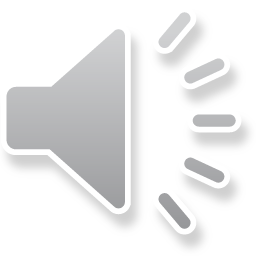 [Speaker Notes: Voice Track: To submit multiple vulnerabilities at the same time, put them in the same file and separate them with a blank line.  If there are multiple affected products and versions of those products, then separate them with a semicolon.  In the example here, versions 12.2 and 15.0 through 15.6 of IOS are affected and versions 3.2 through 3.18 of IOS XE are affected.  To provide multiple references, separate them via a space.]
Flat File Example
[CVEID]:CVE-2017-1194
[PRODUCT]:IBM WebSphere Application Server
[VERSION]:7.0, 8.0, 8.5, 9.0
[PROBLEMTYPE]:Cross-site request forgery
[REFERENCES]:http://www.ibm.com/support/docview.wss?uid=swg22001226
[DESCRIPTION]:IBM WebSphere Application Server 7.0, 8.0, 8.5, and 9.0 is vulnerable to cross-site request forgery which could allow an attacker to execute malicious and unauthorized actions transmitted from a user that the website trusts.  IBM X-Force ID:  123669.
[ASSIGNINGCNA]:IBM
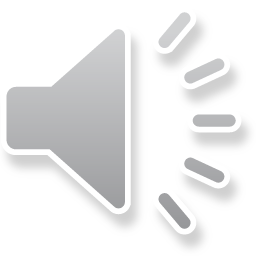 [Speaker Notes: Voice Track: Here is an example of a flat file submission.]
Comma-Separated Values (CSV)
Fields:
CVE ID
Product
Version
Problem type
References
Description
Assigning CNA
Notes: 
Omit field headers
Use double-quotes if fields contain commas or quote characters
Do not use embedded line-breaks
Write any double-quote characters in a field as two double-quote characters and one CVE ID per line.
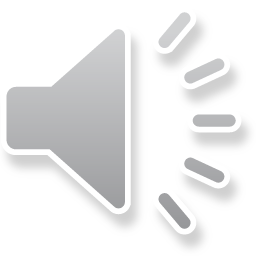 [Speaker Notes: Voice Track: The comma-separated values format is very similar to flat file format, except the field headers are no longer needed and everything is on a single line separated by a comma.  If there is a comma or quote character in the field value, then enclose the field in double quotes.  If there is a double quote character in the field value, use two double-quote characters and please do not use embedded line-breaks.]
CSV – Handling Multiples
Multiple CVE Records
Multiple lines, one per record

Multiple Products/Versions
Separate products, and correspondingly versions, by a semicolon followed by a space and, to separate multiple versions for a given product by a comma followed by a space; e.g., 
CVE-2017-3862,”IOS; IOS XE”,”12.2, 15.0 through 15.6; 3.2 through 3.18”,…

Multiple References
Separate references by a space; e.g.,
CVE-2016-6816,…,”https://tomcat.apache.org/security-9.html#Fixed_in_Apache_Tomcat_9.0.0.M13 https://tomcat.apache.org/security-8.html#Fixed_in_Apache_Tomcat_8.5.8 https://tomcat.apache.org/security-8.html#Fixed_in_Apache_Tomcat_8.0.39 https://tomcat.apache.org/security-7.html#Fixed_in_Apache_Tomcat_7.0.73 https://tomcat.apache.org/security-6.html#Fixed_in_Apache_Tomcat_6.0.48”,…
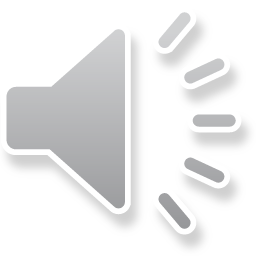 [Speaker Notes: Voice Track: To submit multiple entries, put them in the same file, each on their own line.  Again, if there are multiple product and versions, separate them by a semicolon, and if there are multiple references, separate them by a space.]
CSV Example
"CVE-2017-1194","IBM WebSphere Application Server"," 7.0, 8.0, 8.5, 9.0",“Cross-site request forgery","http://www.ibm.com/support/docview.wss?uid=swg22001226","IBM WebSphere Application Server 7.0, 8.0, 8.5, and 9.0 is vulnerable to cross-site request forgery which could allow an attacker to execute malicious and unauthorized actions transmitted from a user that the website trusts.  IBM X-Force ID:  123669.","IBM"
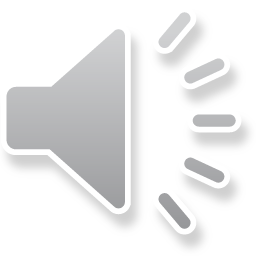 [Speaker Notes: Voice Track: Here is an example of the CSV submission.]
CVE JSON 4.0
Required Data Strings
Data_type - CVE
Data_format - MITRE
Data_version – 4.0
Required Data Objects
CVE_data_meta
CVE ID
ASSIGNER
Affects
Vendor
Product
Version
Description
References
Problemtype
Note:
Additional optional objects can be included.  
For a full list see, go to: https://github.com/CVEProject/automation-working-group/blob/master/cve_json_schema/DRAFT-JSON-file-format-v4.md
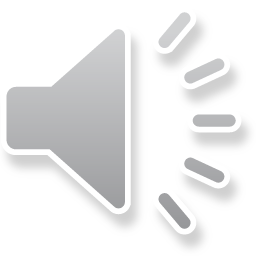 [Speaker Notes: Voice Track: The JSON is a little different.  It handles product and version information in a more structured way.  It also supports more fields than just the minimum, such as CVSS vectors, impact, and credits.  The full list of the supported fields in the format specification are on the automation working group’s GitHub repo.]
CVE JSON Example
Note:
Whitespace, including line breaks, can be included to improve readability
Descriptions can be translated into other languages (one must be in English).
{
  "data_type": "CVE",
  "data_format": "MITRE",
  "data_version": "4.0",
  "CVE_data_meta": { "ASSIGNER": "psirt@us.ibm.com", "ID": "CVE-2017-1194" },
  "affects": { "vendor": { "vendor_data": [ { "vendor_name": "IBM", "product": { "product_data": [ { "product_name": "WebSphere Application Server", "version": { "version_data": [ { "version_value": "7.0, 8.0, 8.5, 9.0" } ] } } ]  }  } ] } },
  "problemtype": { "problemtype_data": [ { "description": [ { "lang": "eng", "value": "Cross-site request forgery" } ] } ] },
  "references": { "reference_data": [ { "url": "http://www.ibm.com/support/docview.wss?uid=swg22001226" } ] },
  "description": { "description_data": [ {  "lang": "eng", "value": "IBM WebSphere Application Server 7.0, 8.0, 8.5, and 9.0 is vulnerable to cross-site request forgery which could allow an attacker to execute malicious and unauthorized actions transmitted from a user that the website trusts. IBM X-Force ID: 123669." } ] }
}
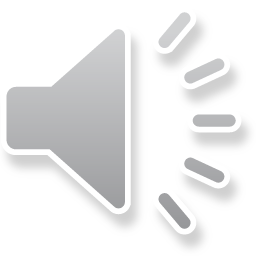 [Speaker Notes: Voice Track: Here is an example of a JSON submission.  As you can see, there can be multiple vendors, which can have multiple products, which can have multiple versions.  Another thing to note is you can provide multiple descriptions in other languages; but one description must be in English.]
| 16 |
Submission Channels
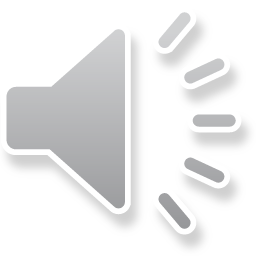 [Speaker Notes: Voice Track: So once you have formatted the entries, you are ready send them to MITRE.  How do you do that?]
Approved Submission Channels
Web Form
Supports all three file types
Suited to new submissions only
Has limits on form field sizes!
GitHub
Supports CVE JSON only!
Avoid files with MS-DOS style line endings (CR/LF)
Suited to both new and updated submissions
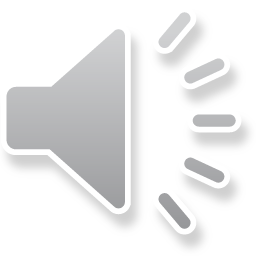 [Speaker Notes: Voice Track: There are two submission options;  1) submit through the web form or 2) through a pull request to our GitHub repository.  You can use any of the formats when submitting through the web form, but you must use the JSON format when submitting through GitHub.]
| 18 |
Submissions through the Web Form
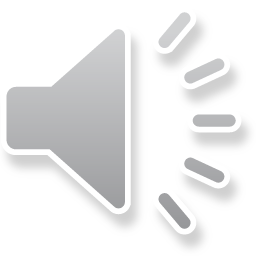 [Speaker Notes: Voice Track: Submitting through the web form.]
Go to https://cveform.mitre.org/
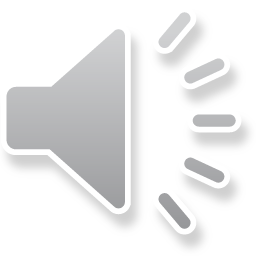 [Speaker Notes: Voice Track: Go to cveform.mitre.org]
Select “Notify CVE about a publication”
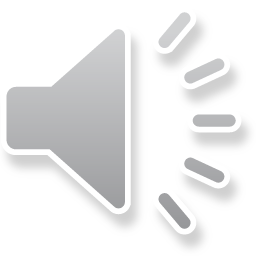 [Speaker Notes: Voice Track: Select “Notify CVE about a publication”. If you would like us to respond with an encrypted response, enter a PGP Key.]
Fill in Contact Information
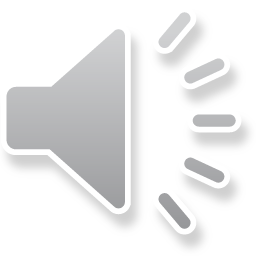 [Speaker Notes: Voice Track: Fill in your email address.]
Fill in the Submission Information
Instructions for submissions greater than 2000 characters in size are at the end of the slides.
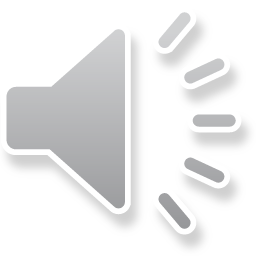 [Speaker Notes: Voice Track: Fill in the three required fields in the submission form; 1) provide the link to the advisory 2) provide the CVE IDs of vulnerabilities to be published and 3) enter the formatted information in the “Additional information and CVE ID description updates” field.]
Fill in the Captcha and Select the Submit Request Button
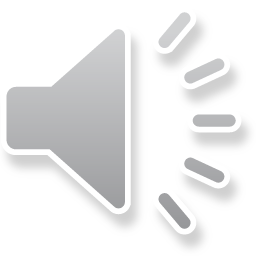 [Speaker Notes: Voice Track: Fill in the security code and press submit.]
A Ticket Will Be Created and Email Acknowledgement Sent
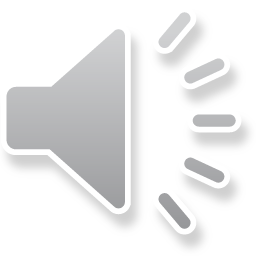 [Speaker Notes: Voice Track: Your request will go into our ticketing system and you will receive an automated email saying that we received the request. Here is an example of the acknowledgement email.]
The Description Field Is Character Limited
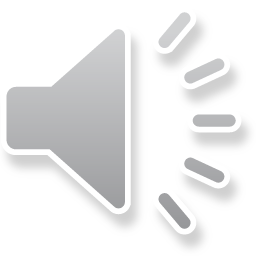 [Speaker Notes: Voice Track: It is important to note that the “Additional information” is limited to 2,000 characters.  CNAs have run into this limit.]
If You Need More Characters, Use Email …
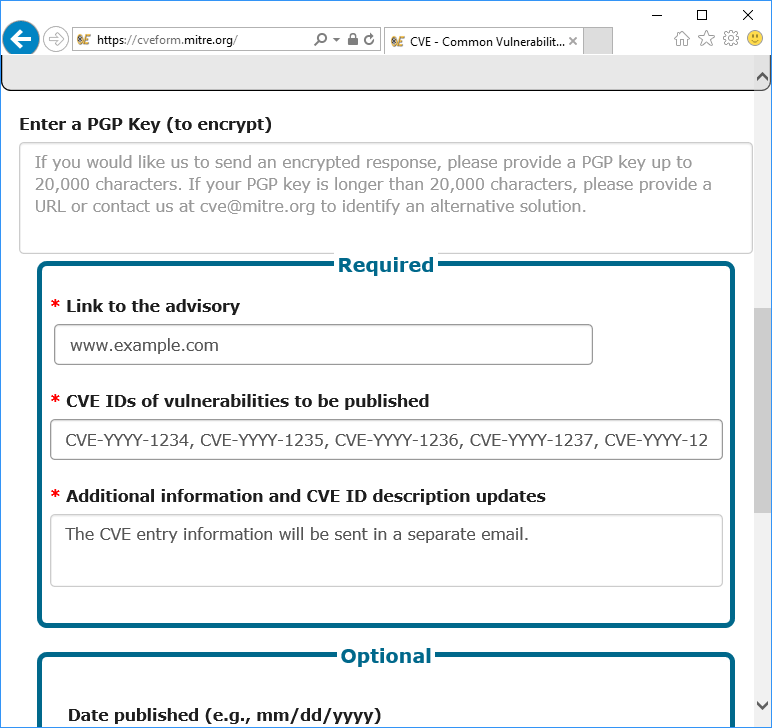 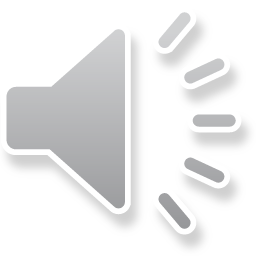 [Speaker Notes: Voice Track: For now, the work around is to fill in the form like normal, except in the “Additional information” field, state that a separate email providing the information is forthcoming.]
By Replying to the Acknowledgement Email
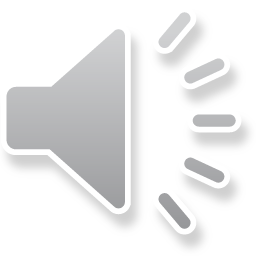 [Speaker Notes: Voice Track: Next, reply to the automated email with the formatted information either in the body of the email or as an attachment.]
| 28 |
Submissions through GitHub
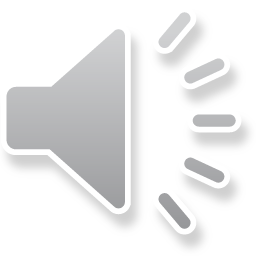 [Speaker Notes: Voice Track: Submitting through GitHub.]
Git Submission (Initial Setup)
Create a GitHub.com account
Inform your parent CNA of the account you will be using
Fork your parent’s repository
E.g., child CNAs of the MITRE Top-Level Root CNA’s fork CVEProject/cvelist 
You can use your personal account or an organization account for the fork
GitHub provides a web interface for organization forks
Clone your fork to a local repository
Set the upstream git repo
git remote add upstream git@github.com:[PARENT REPO]
[PARENT REPO] is the path to your parent’s repo, e.g., CVEProject/cvelist
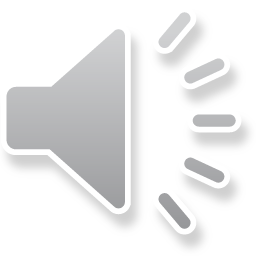 [Speaker Notes: Voice Track: For the GitHub submissions, go to our CVEProject/cvelist repo on GitHub and create a fork of it.  The cvelist repo is broken down into folders for each year and further broken down into folder per thousand vulnerabilities.  In these folders, each CVE ID has its own JSON file.  To submit CVE entries, you will change the appropriate JSON files on your own branch and create a pull request to the CVEProject repo.  Further in guidance developed by the CNAs through the CNA Collaboration Working Group can be found on our GitHub.io site (http://cveproject.github.io/docs/cna/processes_documentation/index.html).

You will need to register your GitHub username before you create the pull request.  You can do this by making an “Other” request through the CVE web form.

It is also important to note that once the submission is on GitHub, it will immediately become public.]
Git Submission – Step by Step process
The GitHub slides go through each command line instruction needed to perform and create a pull request.  That is a bit too much for this presentation, so we are going to refer you to a softcopy to review on your own time. 
A softcopy of GitHub (CVE_Record_GitHub_Submission_slides-only.pptx) presentation is available at https://cveproject.github.io/docs/cna/onboarding/index.html
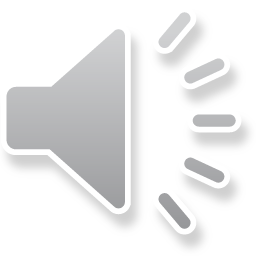 [Speaker Notes: Voice Track: The GitHub slides goes through each command line instruction needed to perform and create a pull request.  That is a bit too much for this presentation, so we are going to refer you to the softcopy to review on your own time. A softcopy of this GitHub presentation is available at https://cveproject.github.io/docs/cna/onboarding/index.html]
| 31 |
MITRE Top-Level Root CNA Review Process
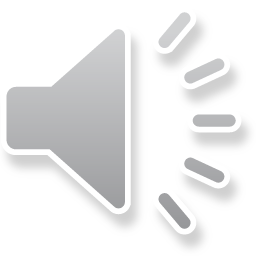 [Speaker Notes: Voice Track: So what does MITRE do when we receive a submission?]
MITRE Top-Level Root’s End of Process
Review
Are the CVE IDs assigned to the CNA?
Do the CVE IDs exist in the CVE List as “RESERVED”?
Do the references exist and are they public?
Does the CVE details match the information in references?
Submission Processing
Resolve with CNA any issues uncovered during review process
Incorporate CVE details into the cvelist git repo
Populate associated records in the master CVE List
Other processing
Announce “new” CVE Records
Publish master CVE List on cve.mitre.org
https://cve.mitre.org/data/downloads/index.html
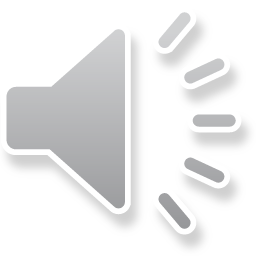 [Speaker Notes: Voice Track: We confirm the CVE ID is assigned to you; the ID is in the reserved state; the reference(s) are public; and that the information in the entry matches what is in the references.

If the CVE entry submission looks good, we populate the Master CVE list, updates are pushed to the CVE website, updates are made on GitHub, and sent out through our announcement channels, like our Twitter feed.]
| 33 |
Resources and Tools
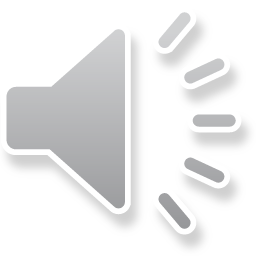 [Speaker Notes: Voice Track: Resources available to assist you with CVE submissions.]
Resources
CVEProject GIT Project (https://github.com/CVEProject)
- automation-working-group/tree/master/tools repo
cmdlinejsonvalidator.py - Python script to validate JSON files. Requires a valid schema file
automation-working-group/tree/master/cve_json_schema repo
CVE_JSON_4.0_min.schema - Schema for validating a JSON file against the minimal CVE structure
DRAFT-JSON-file-format-v4.md - 4.0 CVE JSON spec
Vulnogram - tool for creating and editing CVE information in CVE JSON format
https://github.com/Vulnogram/Vulnogram
https://vulnogram.github.io/ 
Created by Chandan Nandakumaraiah
CVE Request Form (https://cveform.mitre.org/)
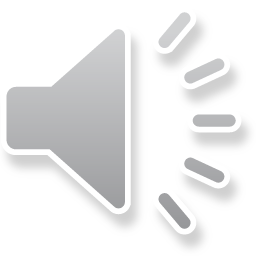 [Speaker Notes: Voice Track: There are some tools available to help you with your submissions.  We have a JSON validator on the automation working group GitHub repository, along with the JSON schema. Also, Chandan from PaloAltoNetworks was kind enough to open source the Vulnogram tool he created.  Vulnogram provides a form that you can fill out and it will generate the JSON for you.]
| 35 |
Conclusion
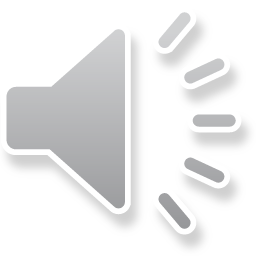 [Speaker Notes: Voice Track: This concluded this presentation.]